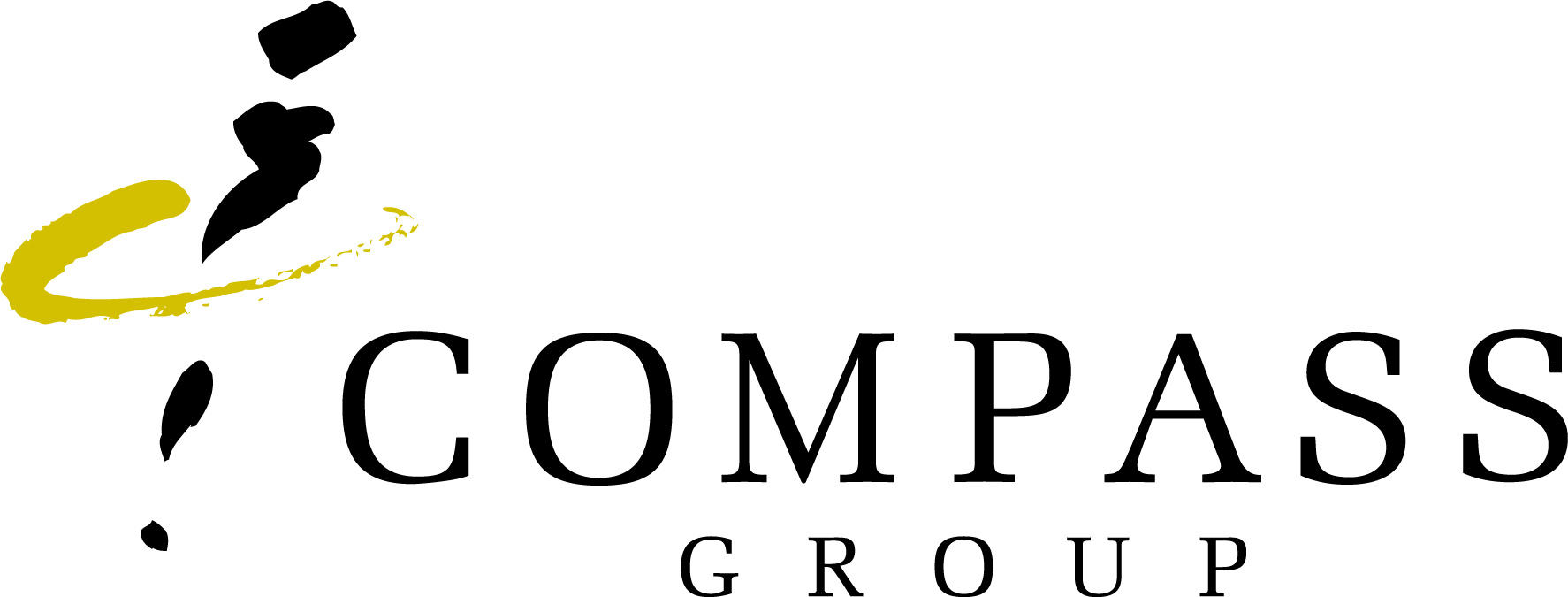 Complete Chemical waste disposal form prior to waste being collected or taken to the flammable store. (Only authorised staff can deliver waste to the flammable store.  (SITE TO HOLD list of staff if you are unsure)
Flammable chemicals must be kept segregated from non-flammable and oxidisers a form completed for each individual chemical or mixture.

Email form and any relevant full safety data sheet (SDS) to (Please fill in details of the originating area and forward to 
Compass removal _________________________________________ (If MSDS has been sent previously there is no need to repeat this). 
If you are delivering waste to the flammable store you will be    provided with an authorisation number prior to taking the waste.  (Please do not put waste in the store without this authorisation number) Please record this number on the form and take to the flam store with the relevant waste. 
In the event of a spillage in the chemical waste store please ensure that the store is made secure, a sign is placed on the door informing people that they should not access.  Please immediately inform 
SITE EMERGENCY CONTACT DETAILS /SPILL HANDLERS .

Originating department/area Spill handler or emergency services will arrange for the spillage to be cleared- dependent on risk and level of spillage.  Please supply details and quantity of chemicals spilled.

Dependent of spill risk and amount – emergency services may need to be advised.

If a collection is required from the department /area please ensure that the exact location of the waste is detailed on the form and relevant contact details.
Consignment notes to be provided to the ______________Manager.
Please note that Hazardous chemical waste is not to be moved out of hours.
Process for Movement of Chemical waste
WS.P.WA.005.01